Исследовательская работа на тему:
«Волшебный букет»


Подготовила:
Воспитанница 
Подготовительной группы №13
Арстымбаева Аянат.
                                            Научный руководитель: 
Корнеева Т.В.
Однажды мы с мамой зашли в торговый центр, мое внимание привлек цветочный магазин. На витрине стояли букеты необычайных расцветок.Девушка-продавец рассказала нам, что такие цветы выводят специальные люди –селекционеры. И я подумала, можно ли окрасить цветы самим?
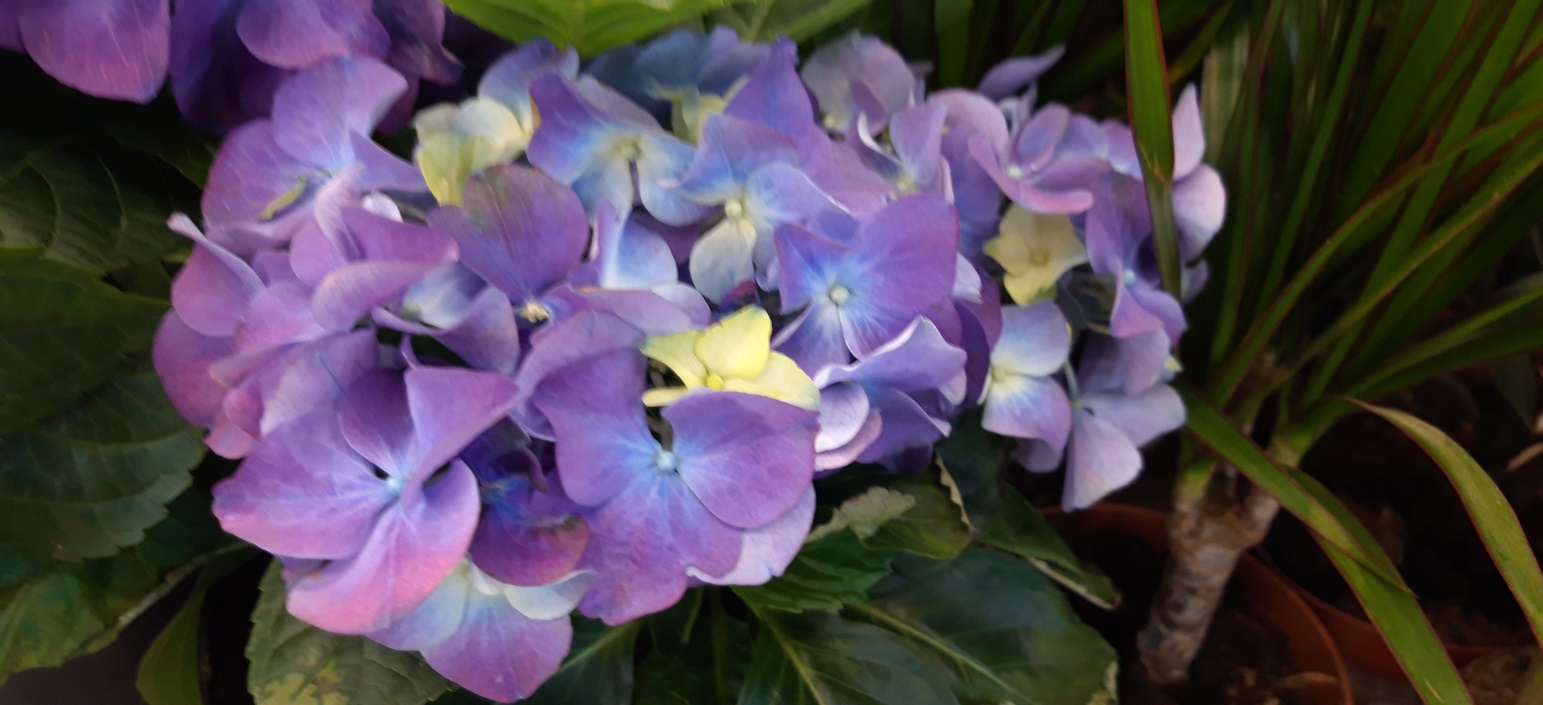 Мы вспомнили, как воспитатели рассказывали о том, как питаются растения. У них есть два типа сосудов:  сосуды-трубочки-которые передают воду снизу вверх от корней к листьям, и в обратном направлении. Устройство этой системы похоже у всех растений от огромных деревьев до маленьких цветов
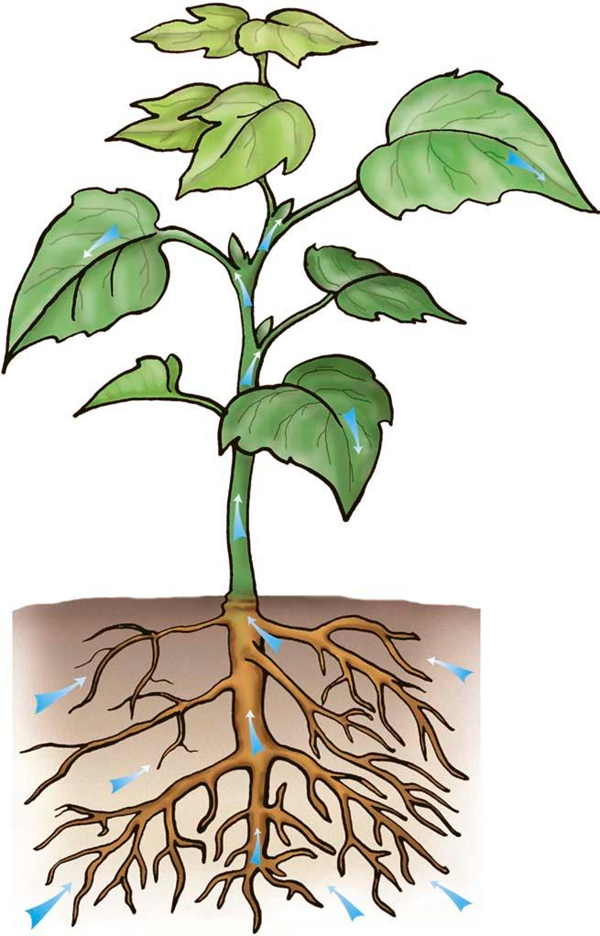 Мы с ребятами предположили, что если поставить растение в подкрашенную воду, то оно может изменить свой цвет. Решили провести опыт с салатом
Через два дня листочки окрасились. Но не все, а только прожилки
Поместили горшочек с салатом в подкрашенную воду
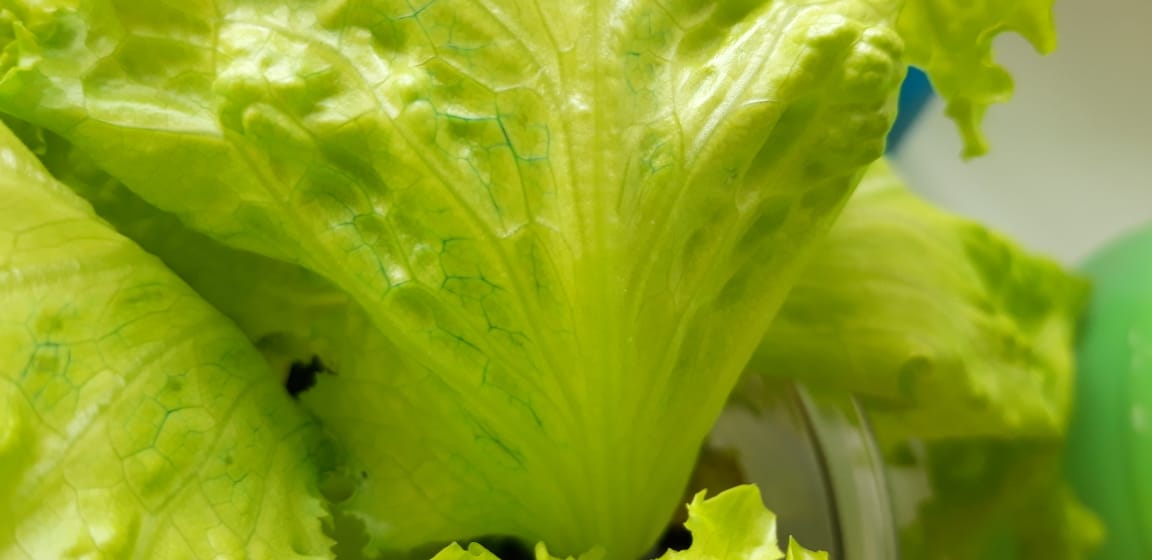 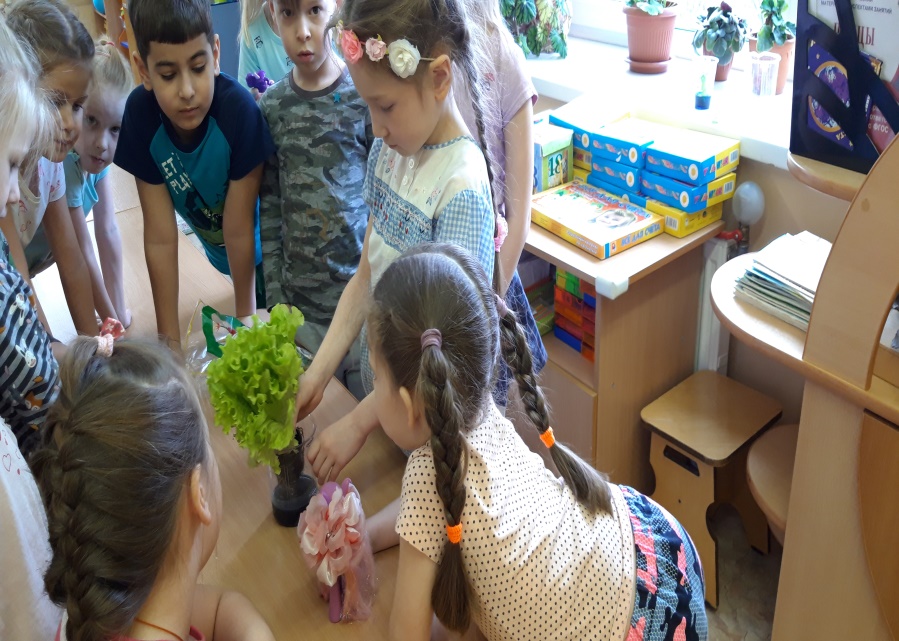 Затем провели опыт с хризантемой.
Поместили цветы в окрашенную воду
Развели пищевой краситель водой
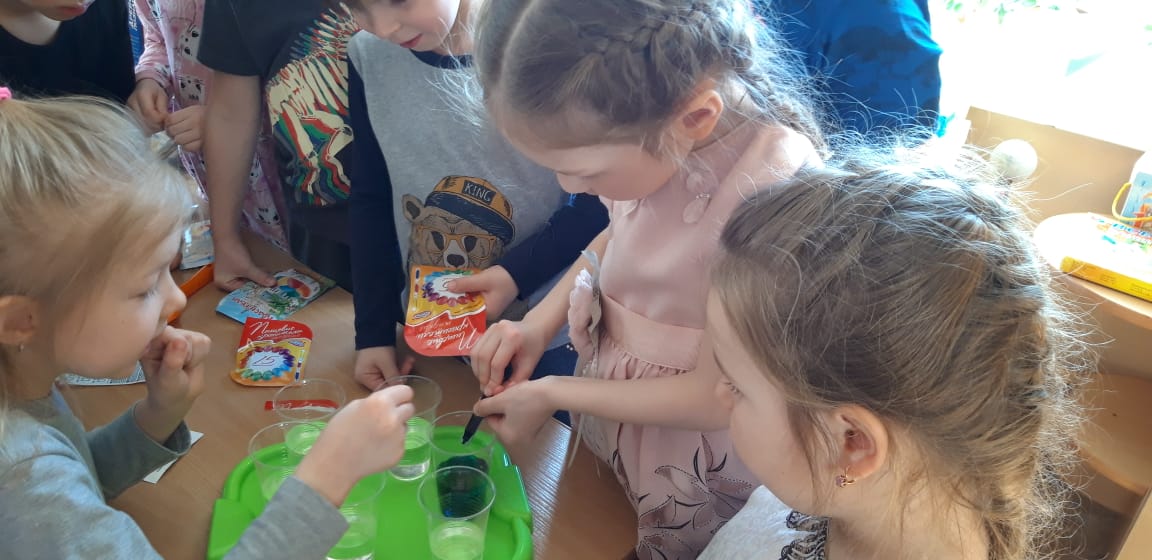 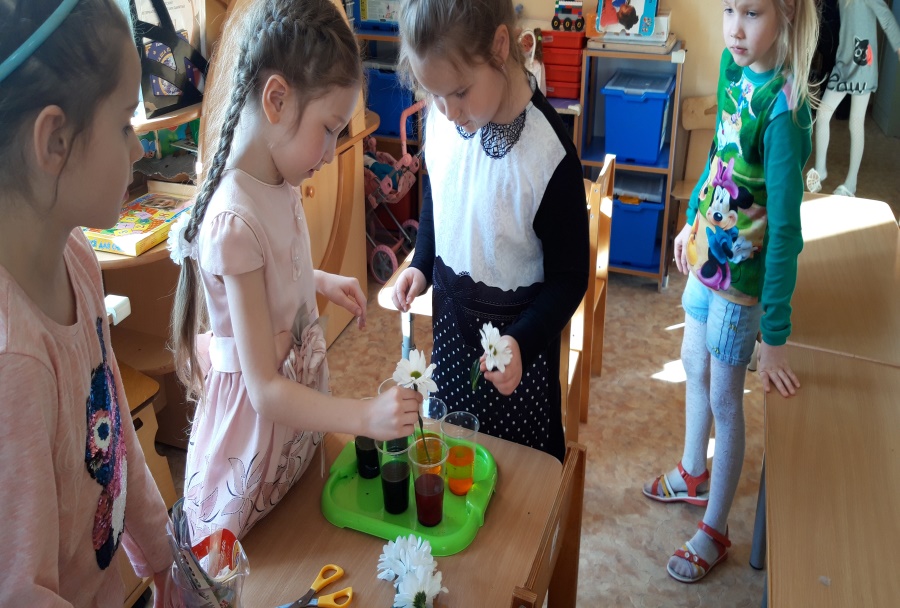 После прогулки были видны уже первые результаты.
Таким цветок стал через два часа
Таким цветок стал на следующий день
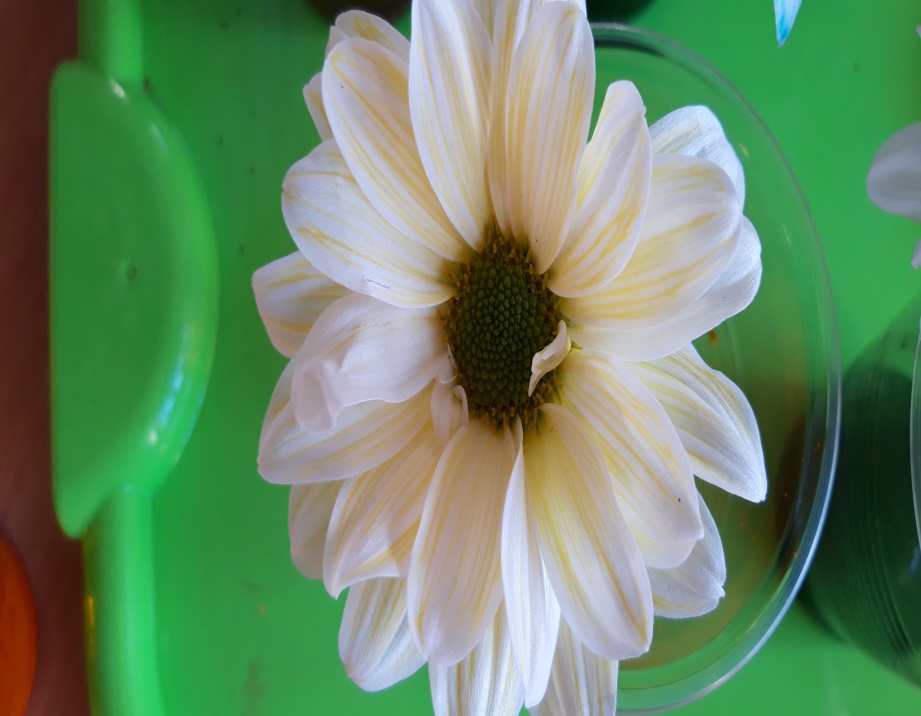 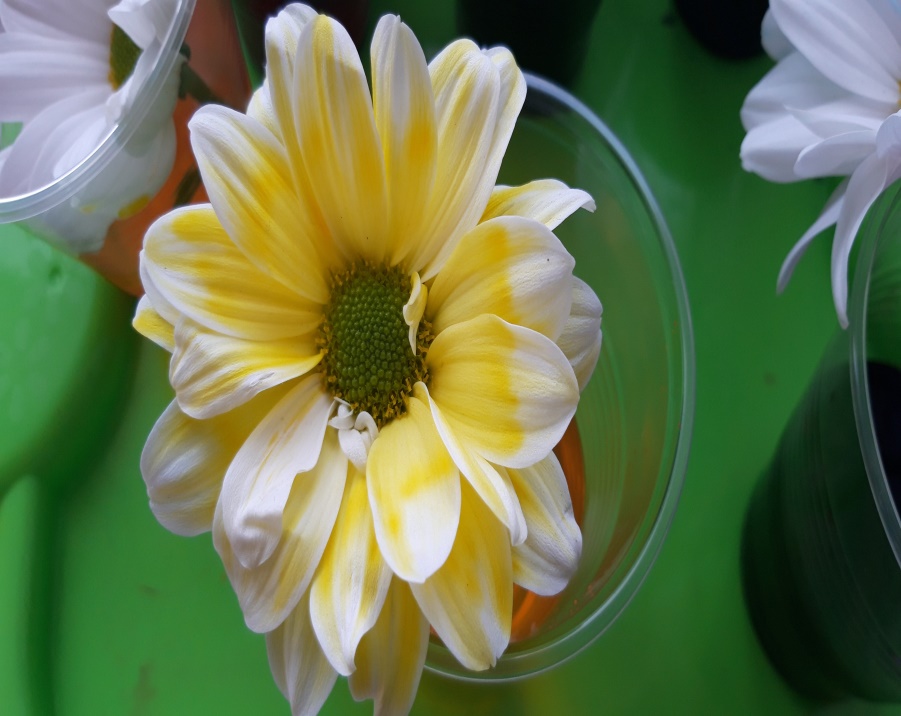 Синий цвет
На следующий день
Через два часа
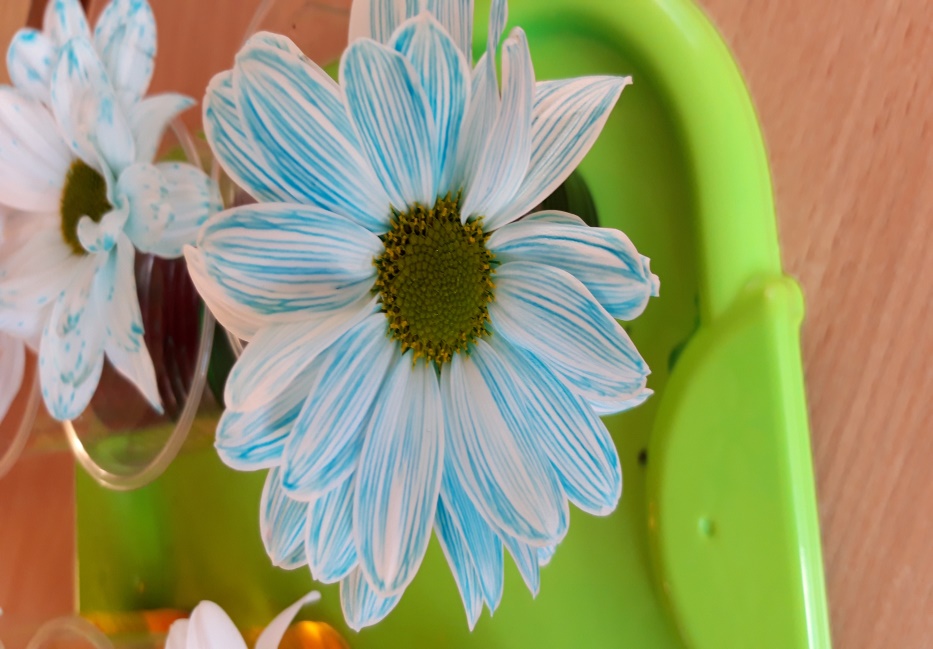 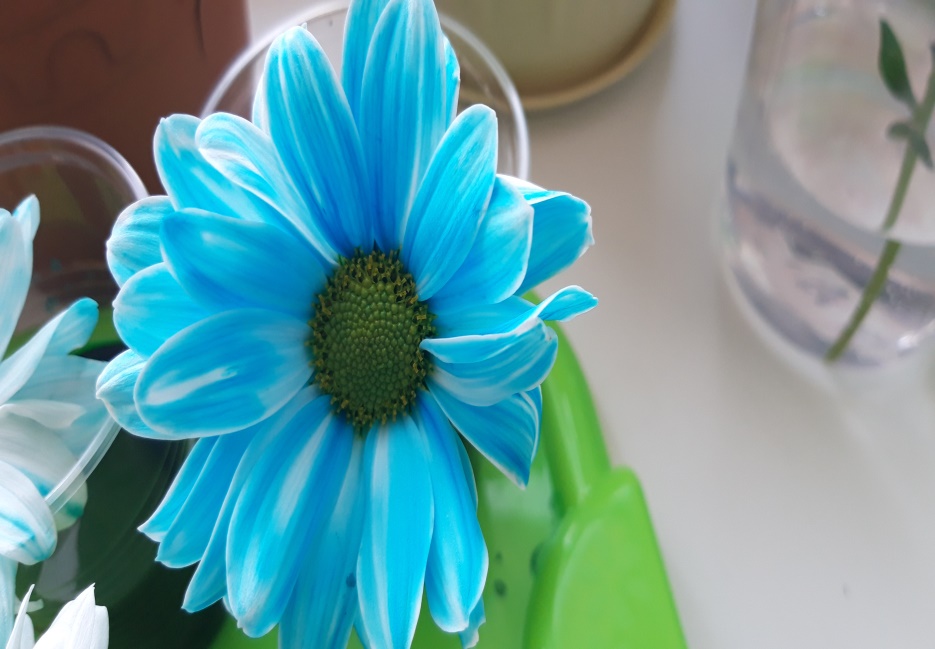 Красный цвет
На следующий день
Через два часа
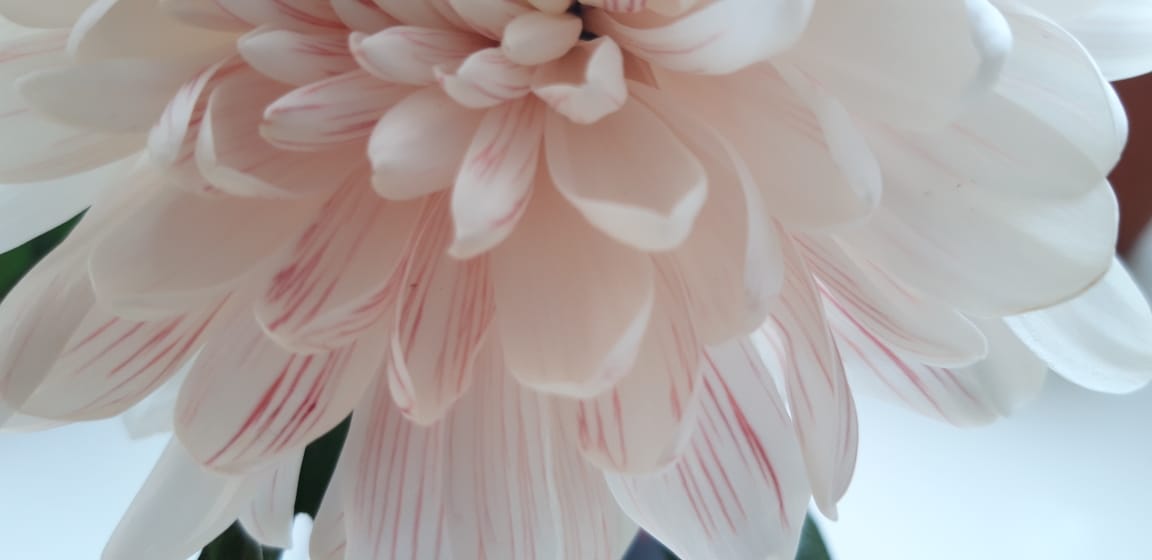 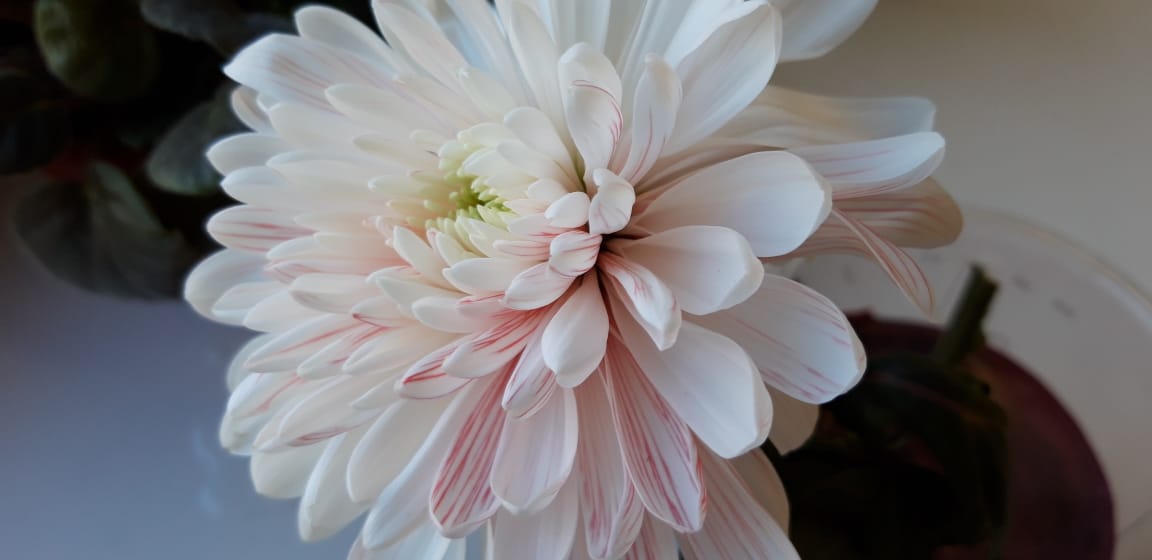 Чтобы сделать зеленую краску , мы смешали желтую и синюю краски.
На следующий день
Через два часа
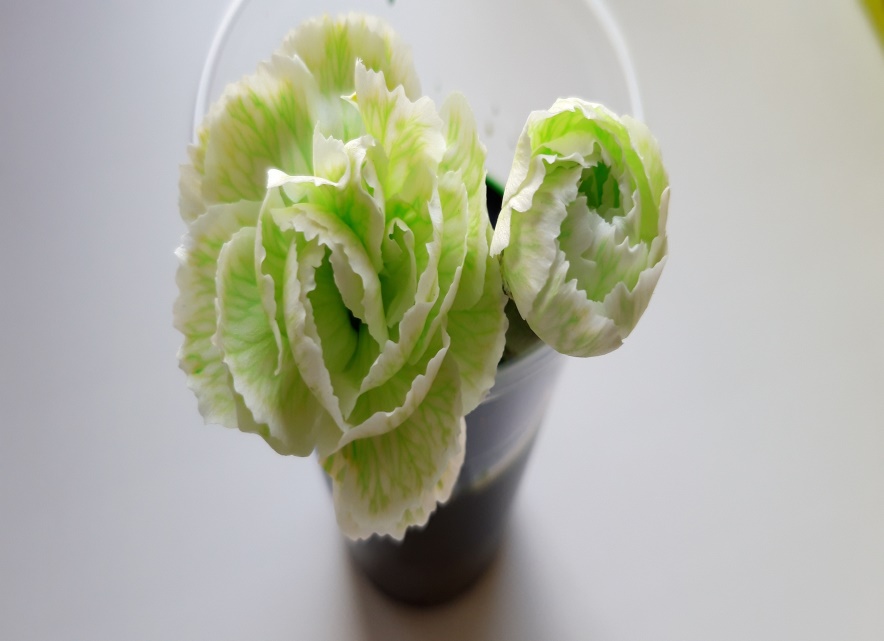 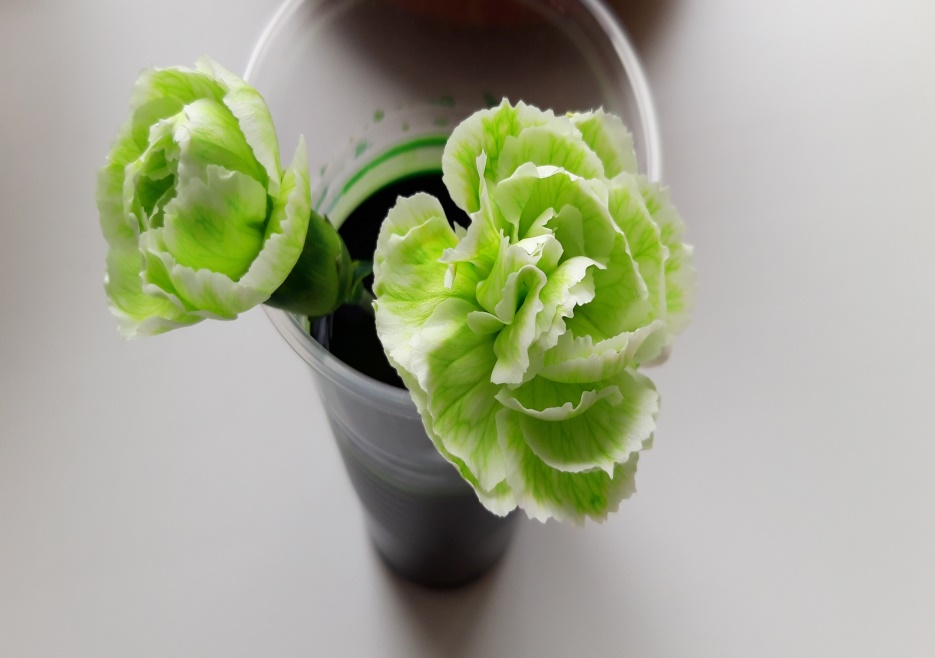 Для сиреневой краски мы смешали красную и синюю краски.
Таким- на следующий день
Таким цветок стал через два часа
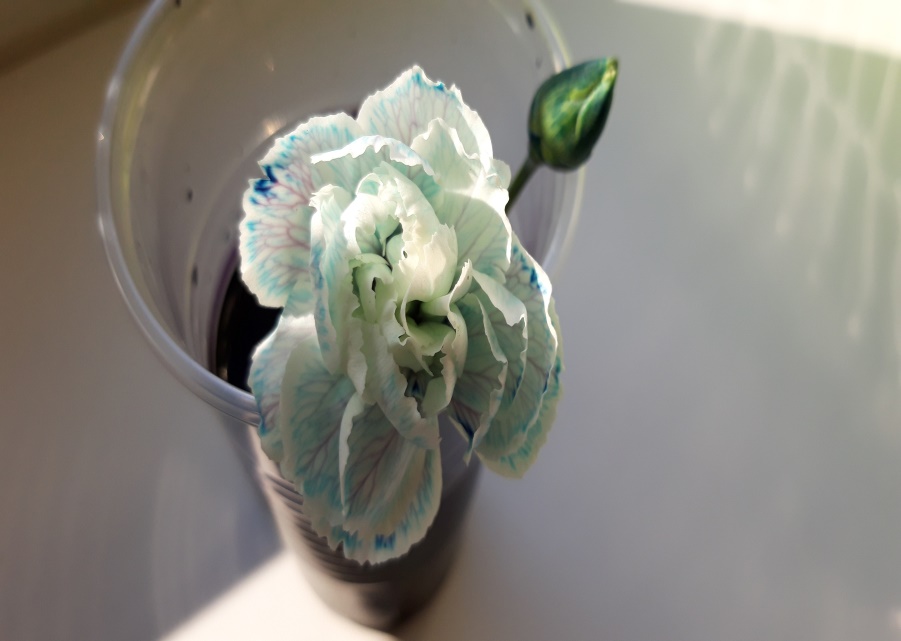 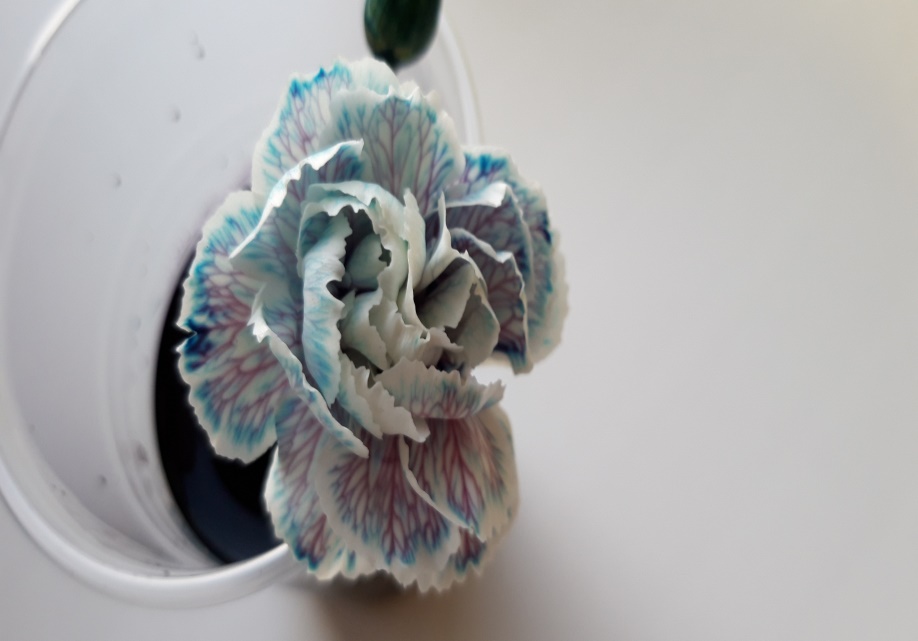 Выводы
В ходе исследовательской работы я узнала, что …
… вода поднимается по стеблям растения и питает листья и цветы.
… благодаря этому можно окрасить цветы в разные цвета.
… срезанные цветы не завянут какое-то время, если их поставить в воду, потому что они тоже могут поглощать воду.